Родительское собрание
Тема: «Первые итоги обучения»
Классный руководитель группы ЭО-22
Погодина Ксения Владимировна
Повестка родительского собрания
Знакомство с группой,социальная карта группы
Итоги успеваемости и посещаемости(сентябрь-ноябрь)
Общая характеристика успеваемости и посещаемости группы,данная преподавателями разных дисциплин
Знакомство с нормативными документами ЗАМТ
Участие группы в мероприятиях техникума за отчетный период
Предстоящие экзамены и диф.зачеты
День знаний
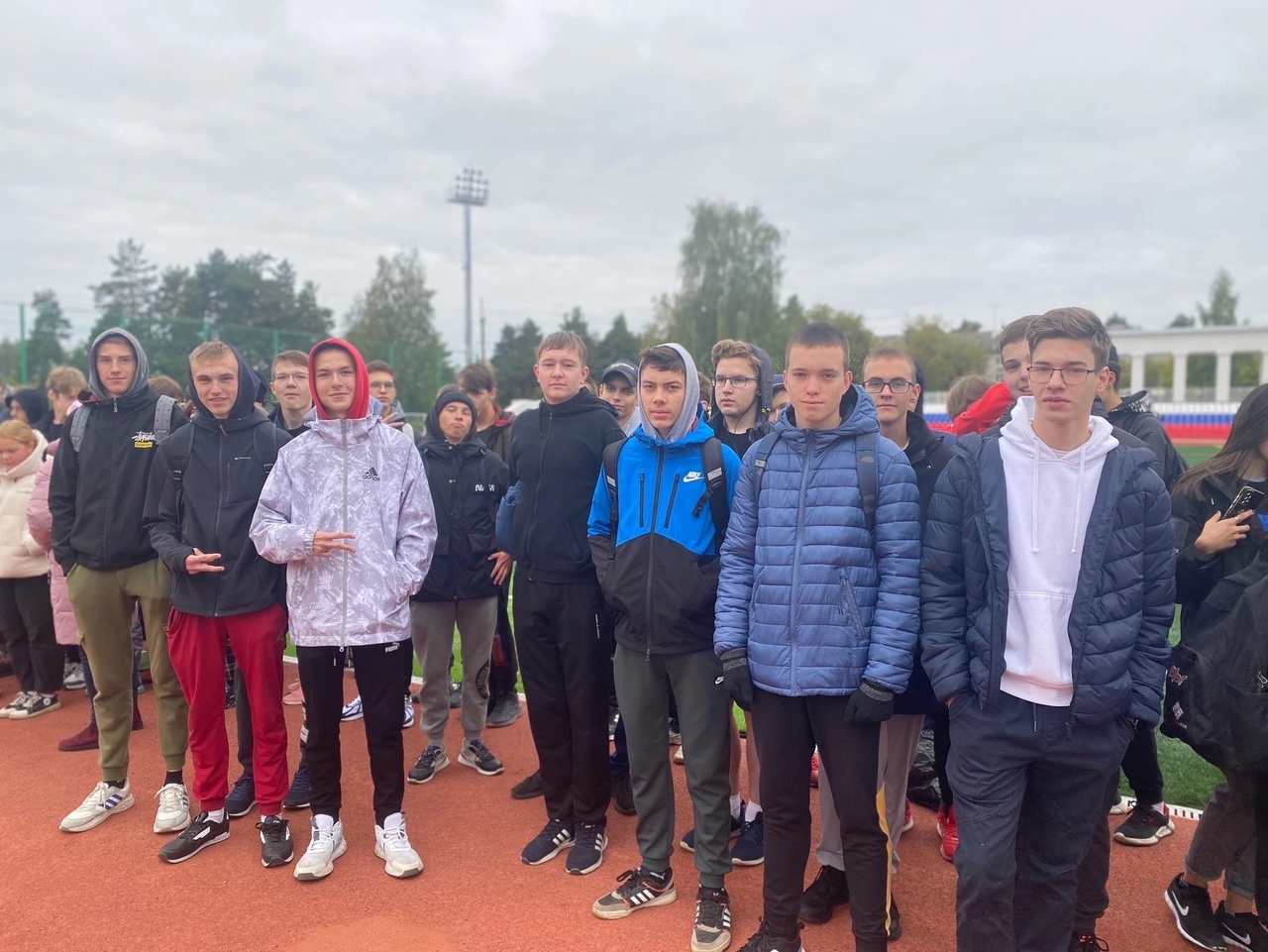 День здоровья
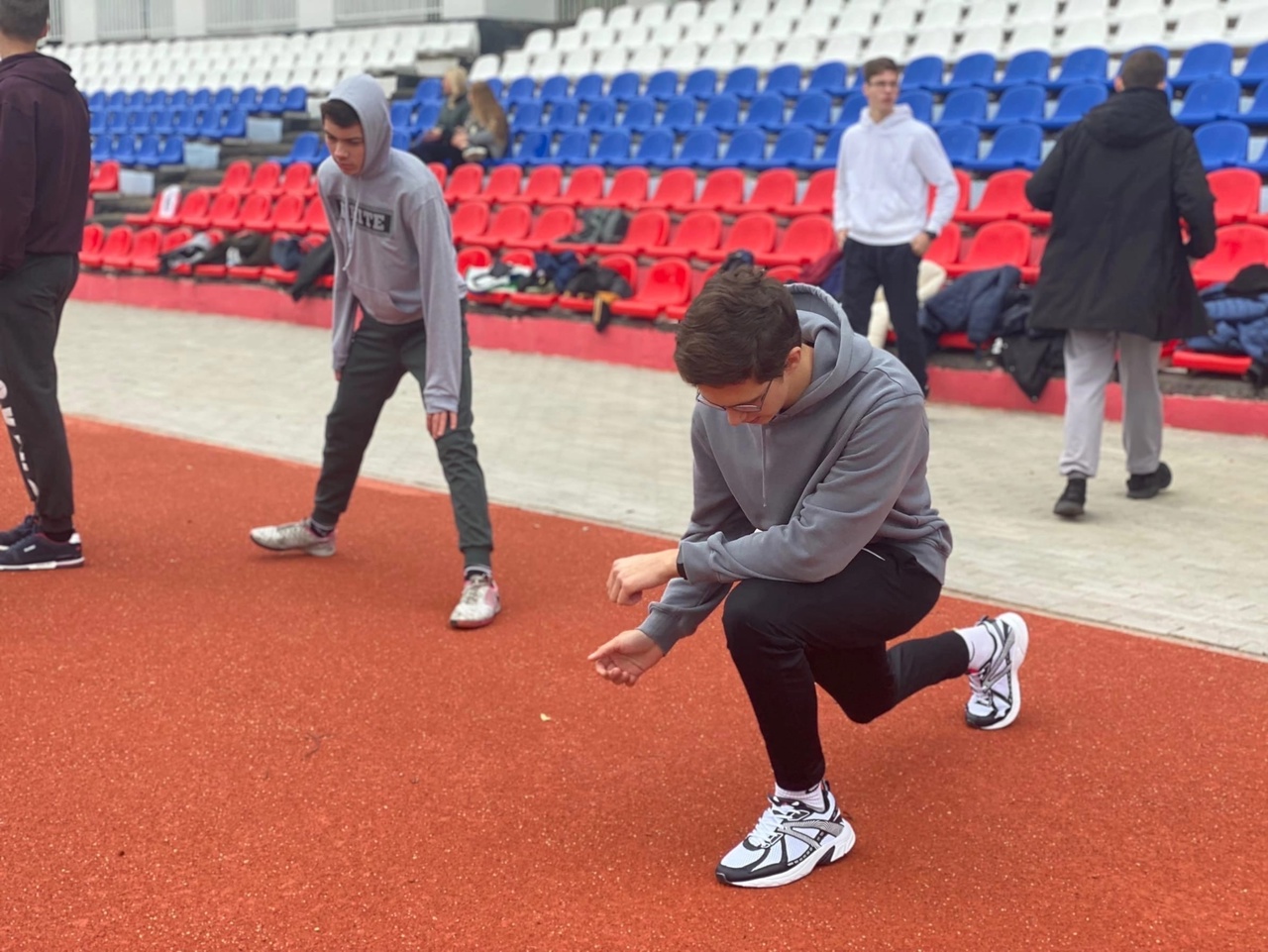 День здоровья
День здоровья
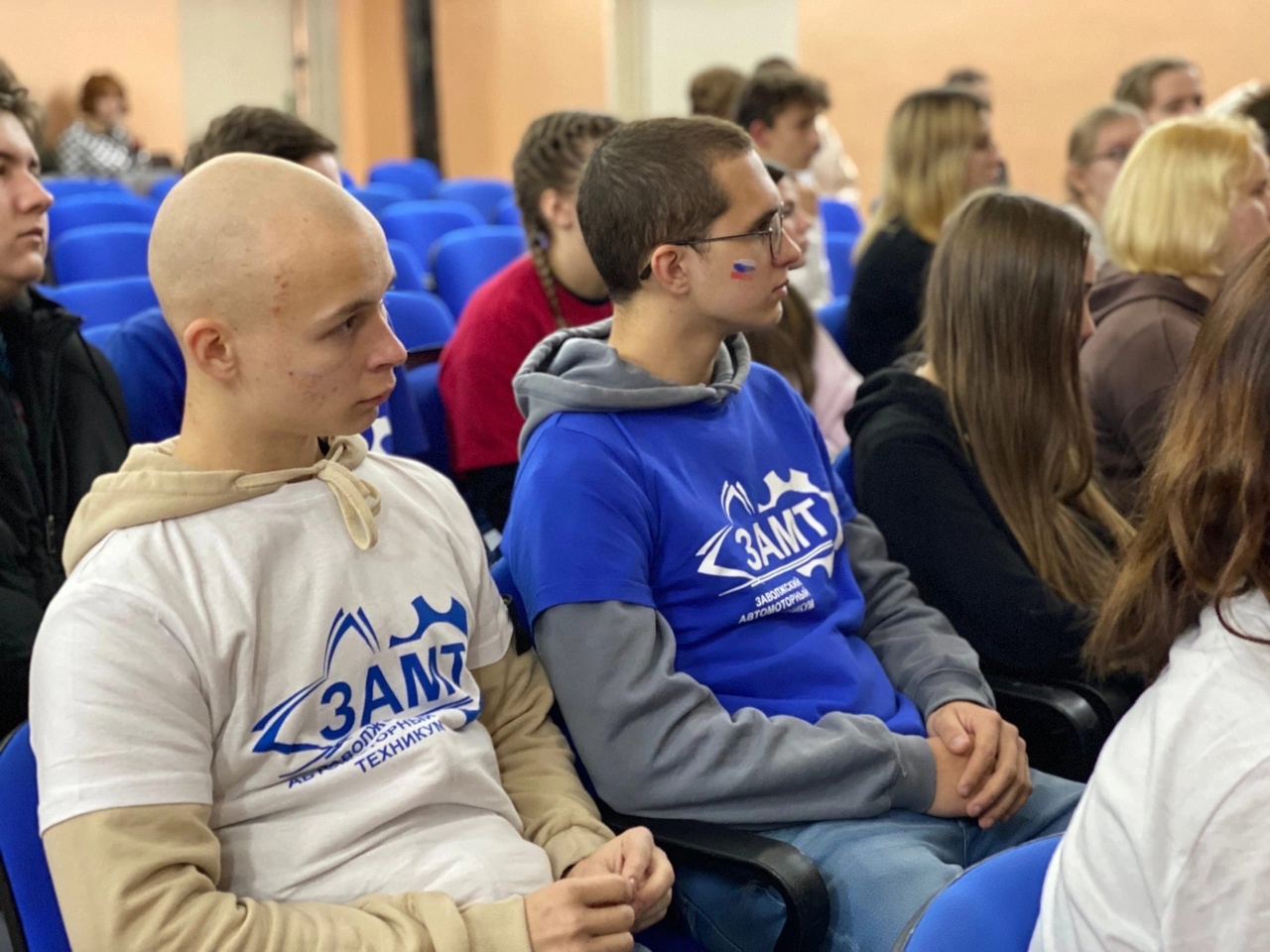 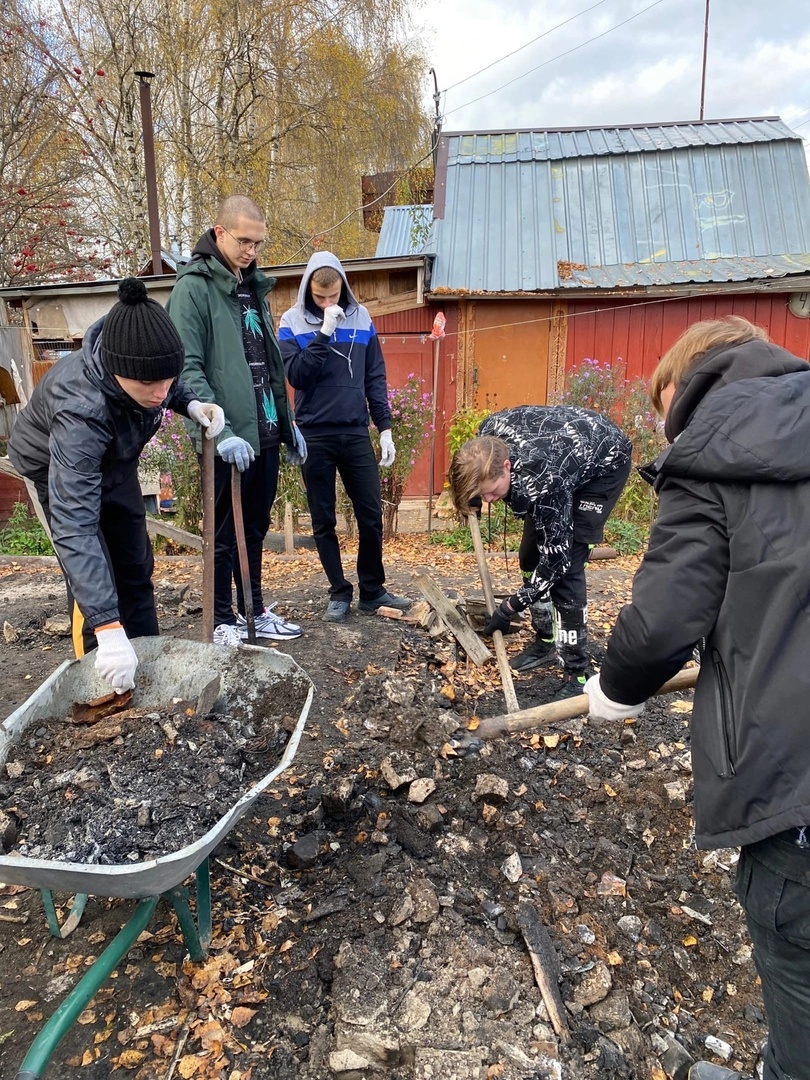 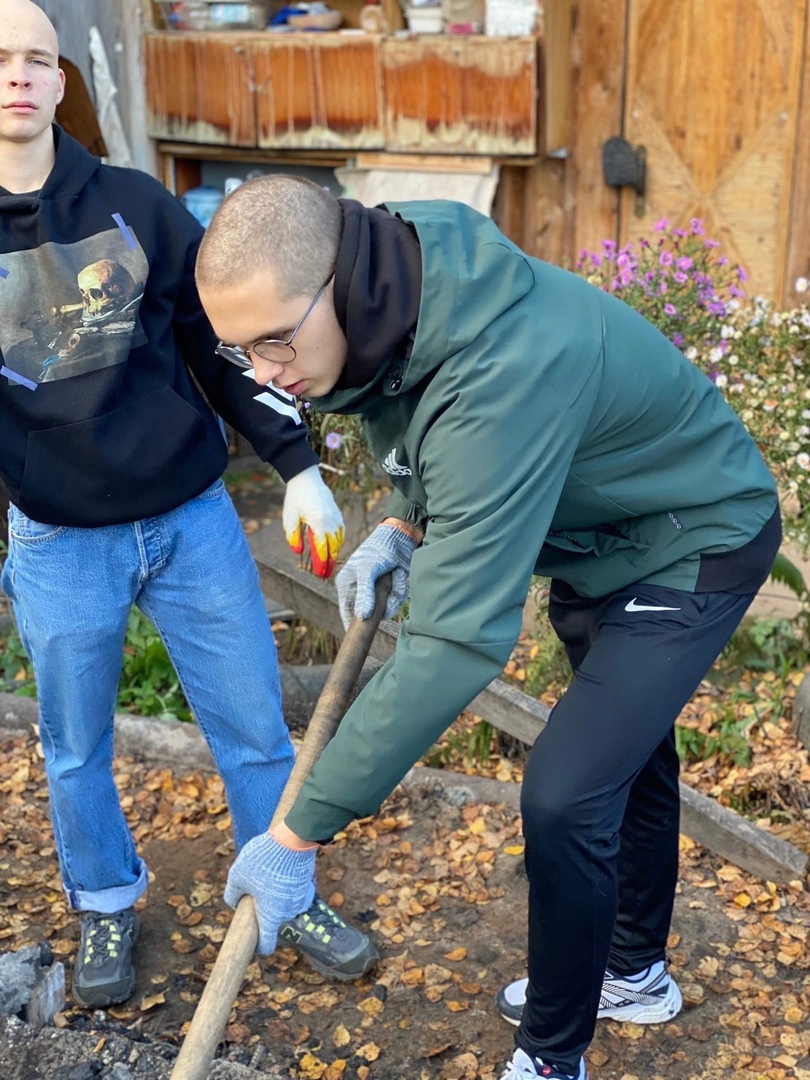 Волонтерство
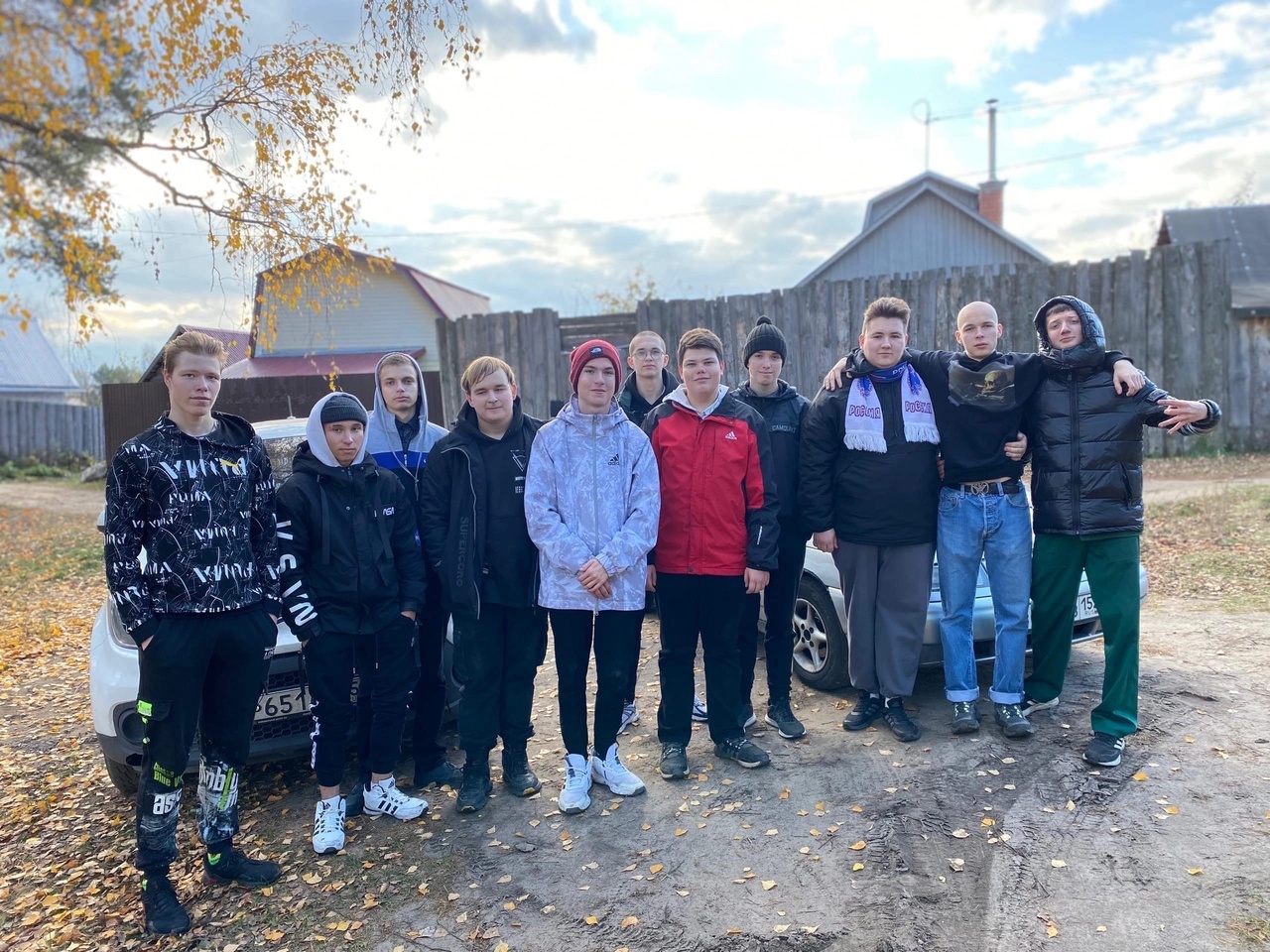 Волонтерство
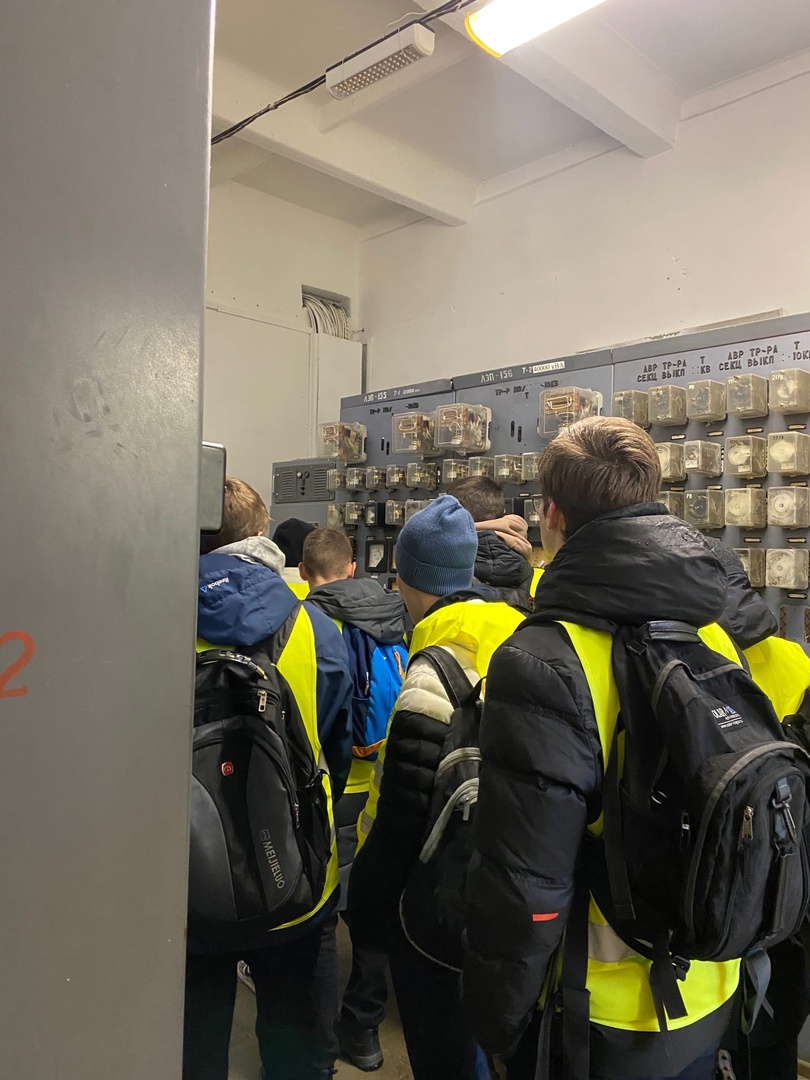 Экскурсия на ЗМЗ
Анкетирование студентов
Почему Вы выбрали наш техникум?
Здесь дают хорошее образование-11 чел.
Специальность мне интересна-17 чел.
По совету родителей,знакомых-9 чел.
Заставили родители-0 чел.
Надоела школа-3 чел.
Что показалось наиболее сложным 
Обучение-18 чел.
Вхождение в коллектив-3 чел.
Условия обучения-3 чел.
Интересно ли Вам учиться?-ЕДИНОГЛАСНО «ДА»
Что Вам нравится в учебе?
Возможность узнать что-то новое-19 чел.
Получение оценок-1 чел.
Общение с преподавателями-10 чел.
Люблю учиться-2 чел.
Общение с одногруппниками-19 чел.
Самостоятельная работа-1 чел.
Как Вы оцениваете морально-нравственную атмосферу в техникуме?
Доброжелательная-20 чел
Нейтральная-3 чел
Недоброжелательная-1 чел
Удовлетворены ли Вы различными аспектами студ.жизни?
Организацией учебного процесса-20 чел.
Взаимоотношение между студентами-24 чел.
Взаимоотношение с преподавателями-21 чел.
Взаимоотношение с администрацией-21 чел.
Удовлетворены ли Вы возможностями ля различных занятий?
Для проведения учебных занятий-22 чел.
Для занятий спортом-20 чел.
Для занятий в кружках доп.образования-19 чел.
Изучаемые предметы
Любимые
Нелюбимые
Литература -2 чел.
История-1 чел.
Математика-9 чел.
Физика-7 чел.
Иностранный язык-5 чел.
Физическая культура- 5 чел.
Русский язык-3 чел.
Информатика-2 чел.
Классный час-1 чел.
Математика-12 чел.
История-3 чел.
Литература-3 чел.
Меня не устраивает….
Гардероб
Маленький спортзал
Мало питьевых фонтанчиков
Отсутствие пятиминуток
Социальная карта группы
Общий контингент:25 юношей
Возраст(на 07.09.2022 г.)
15 лет-6 чел.
16 лет-18 чел.
17 лет-1 чел.
Проживают:
г.Заволжье-12 чел.
г.Городец-5 чел.
Городецкий район-5 чел.
Балахнинский район-2 чел.
Чкаловский район-1 чел.
Итоги УСПЕВАЕМОСТИ
Ознакомление 
с нормативными документами
Приказ об обеспечении комплексной безопасности №100
Алгоритм действий при объявлении сигнала «БАРЬЕР»
Наши победы
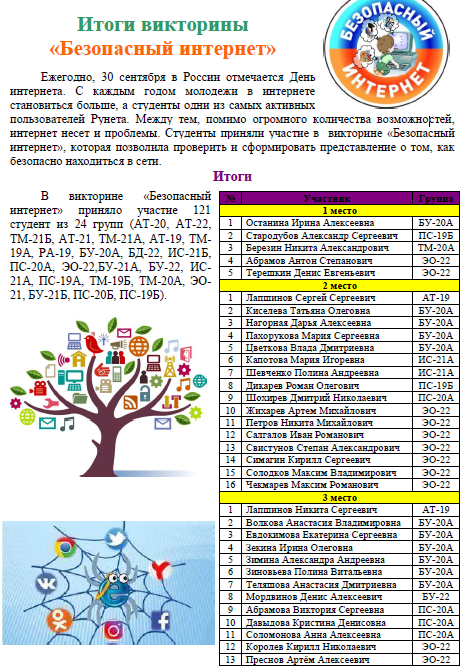 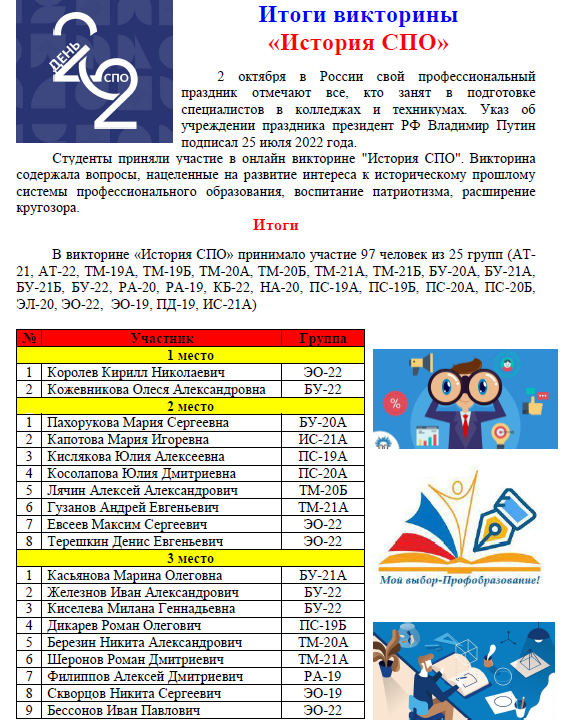 Зимняя сессия